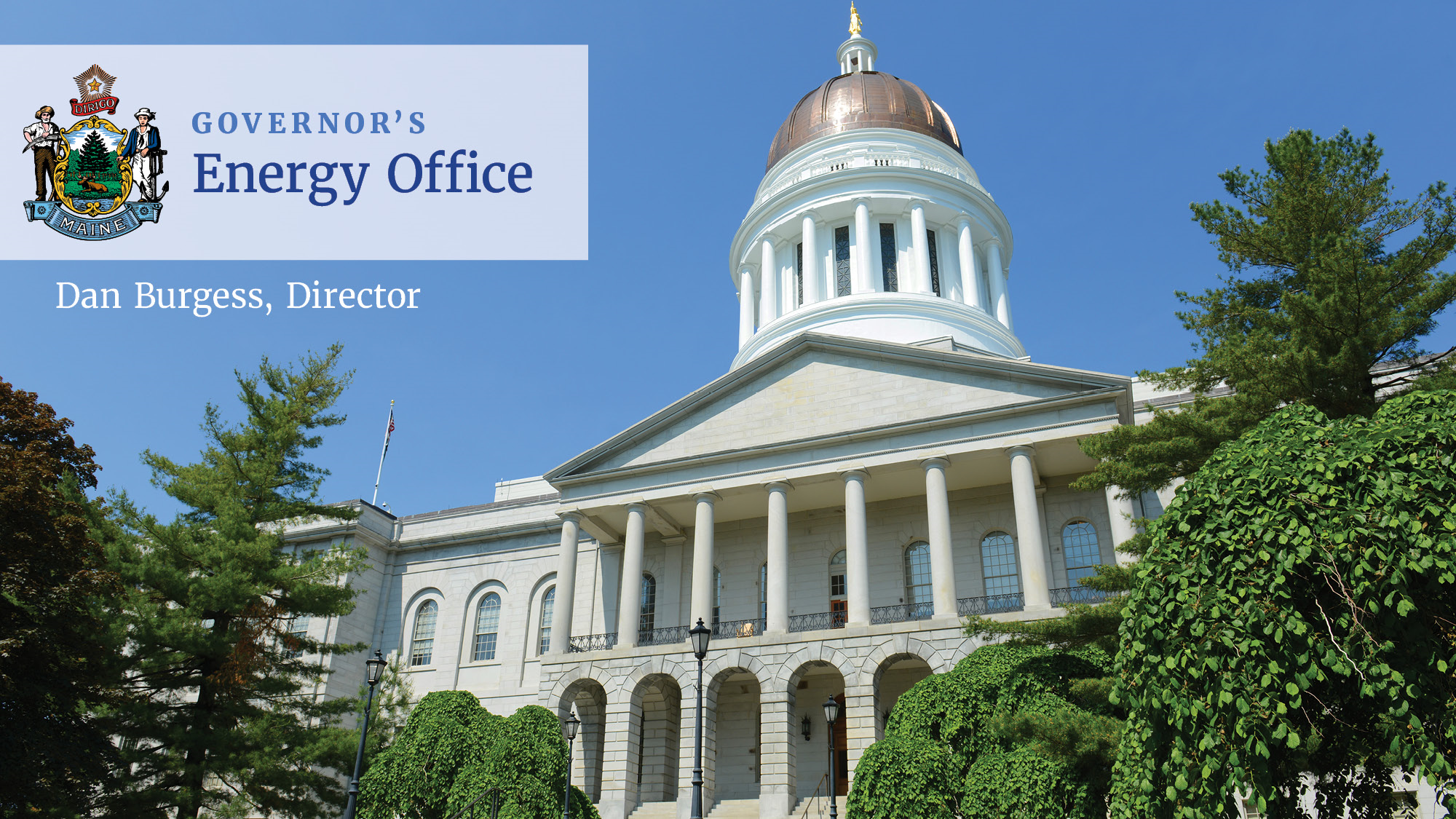 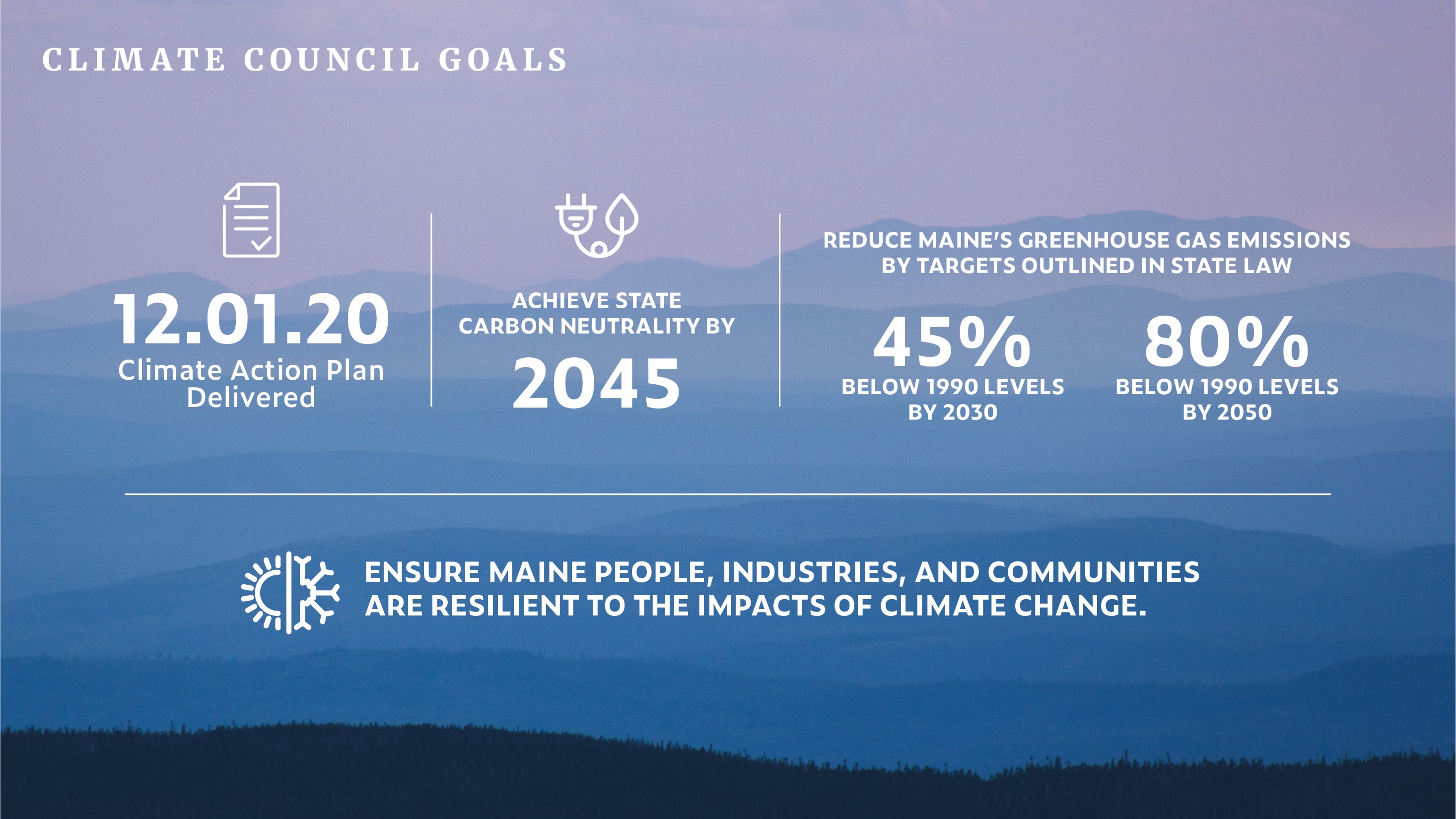 [Speaker Notes: The same legislation established two ambitious GHG reduction targets

And instructions to ensure the state also builds resilience to impacts of CC

The MCC is charged with developing the plan to meet these targets and goals.

The first plan is due this December 1st.]
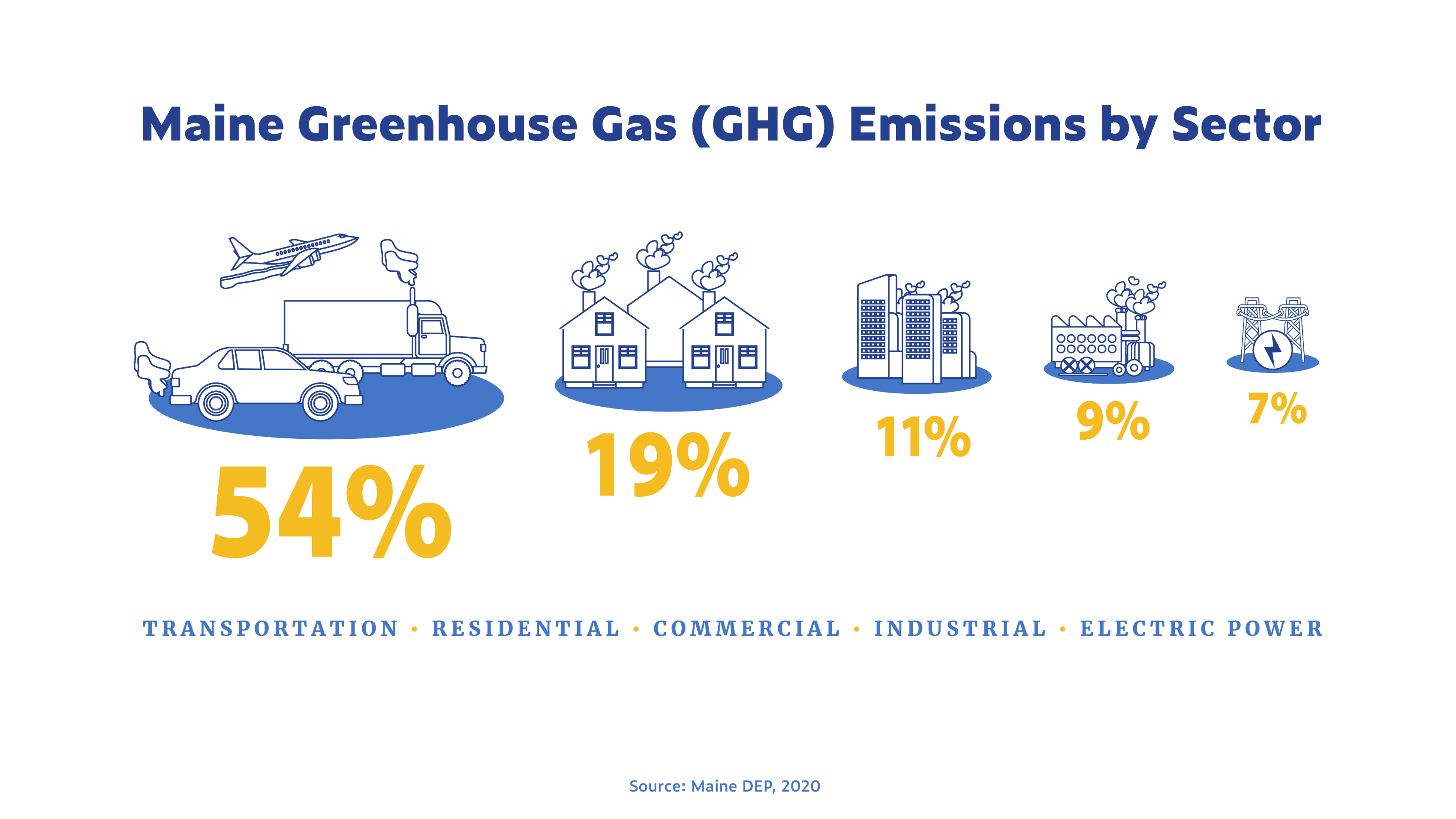 Data source: Maine Department of Environmental Protection 8th Biennial Greenhouse Gas Emissions Report
In Maine, most greenhouse emissions come from transportation, followed by residential, commercial and industrial sources. Finding ways to reduce them is a key goal of the Climate Council.
climatecouncil.maine.gov
[Speaker Notes: ¾ of GHG emissions from transp and building heating

In a moment you will see that a number of proposed strategies aim to reducing reliance on combustion of fossil fuels through efficiency and weatherization, and by electrifying transp and building heating and cooling]
Potential Emission Reduction Pathway
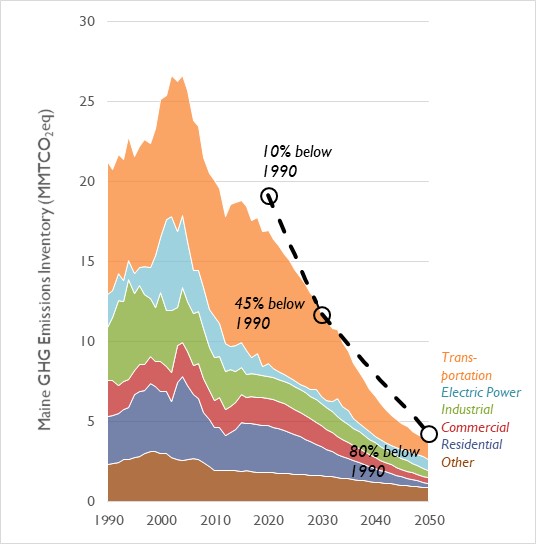 www.synapse-energy.com  |  ©2020 Synapse Energy Economics Inc. All rights reserved.
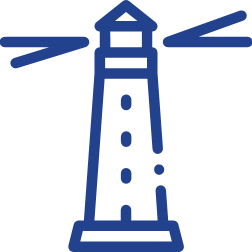 Maine’s 8 Climate Action Strategies
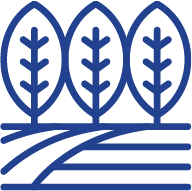 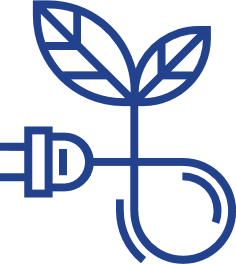 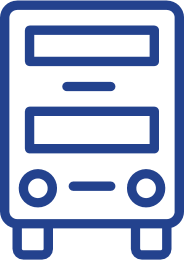 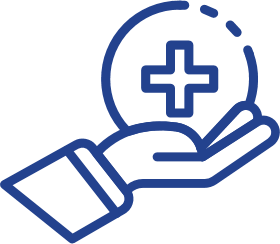 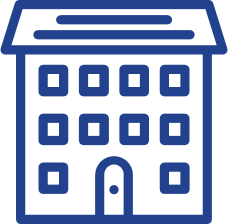 G. Invest in Climate-Ready Infrastructure
A. Embrace the Future of Transportation in Maine
D. Grow Maine’s Clean Energy Economy and Good Jobs
H. Engage People and Communities in Climate Impacts and Program Opportunities
E. Protect Maine’s Environment and Working Lands and Waters, Increase Carbon Sequestration
B. Modernize Maine's Buildings
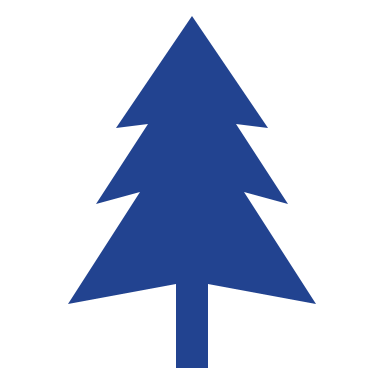 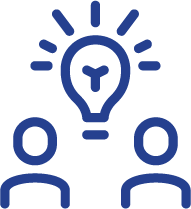 C. Reduce Carbon Emissions the Energy and Industrial Sectors through Clean Energy Innovation
F. Build Healthy and Resilient 
Communities
Heat Pumps - Cumulative Forecast through 2025
Goal: 100,000 New 
Heat Pumps by 2025
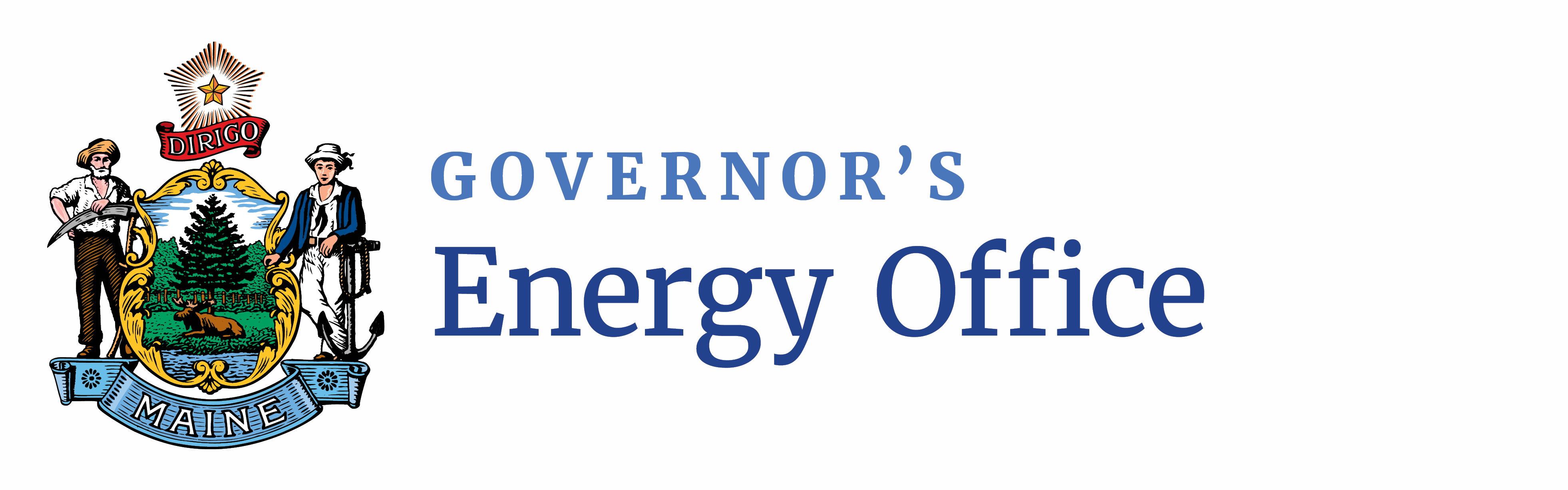 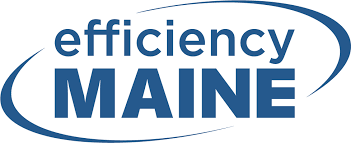 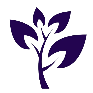 Maine Renewable Energy Goals Market Assessment
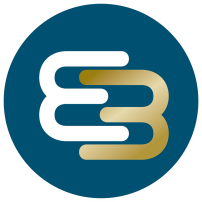 Key Findings
Maine is on track to meet its near-term RPS goals through 2026; new resources will need to be online to meet increasing goals thereafter

Transmission will be a key driver of renewable development

Storage paired with solar provides value to Maine’s grid

A technologically diverse portfolio helps lower risk 
	- Offshore Wind, Onshore Wind, Solar, Solar+Storage

Regional coordination on building transmission can help lower the costs of meeting Maine’s RPS

Energy equity benefits and challenges cut across four dimensions: resource diversity, customer-sited resources, geographic resource distribution, and cost.
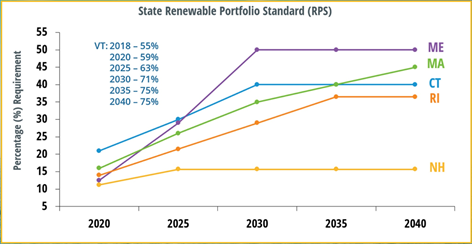 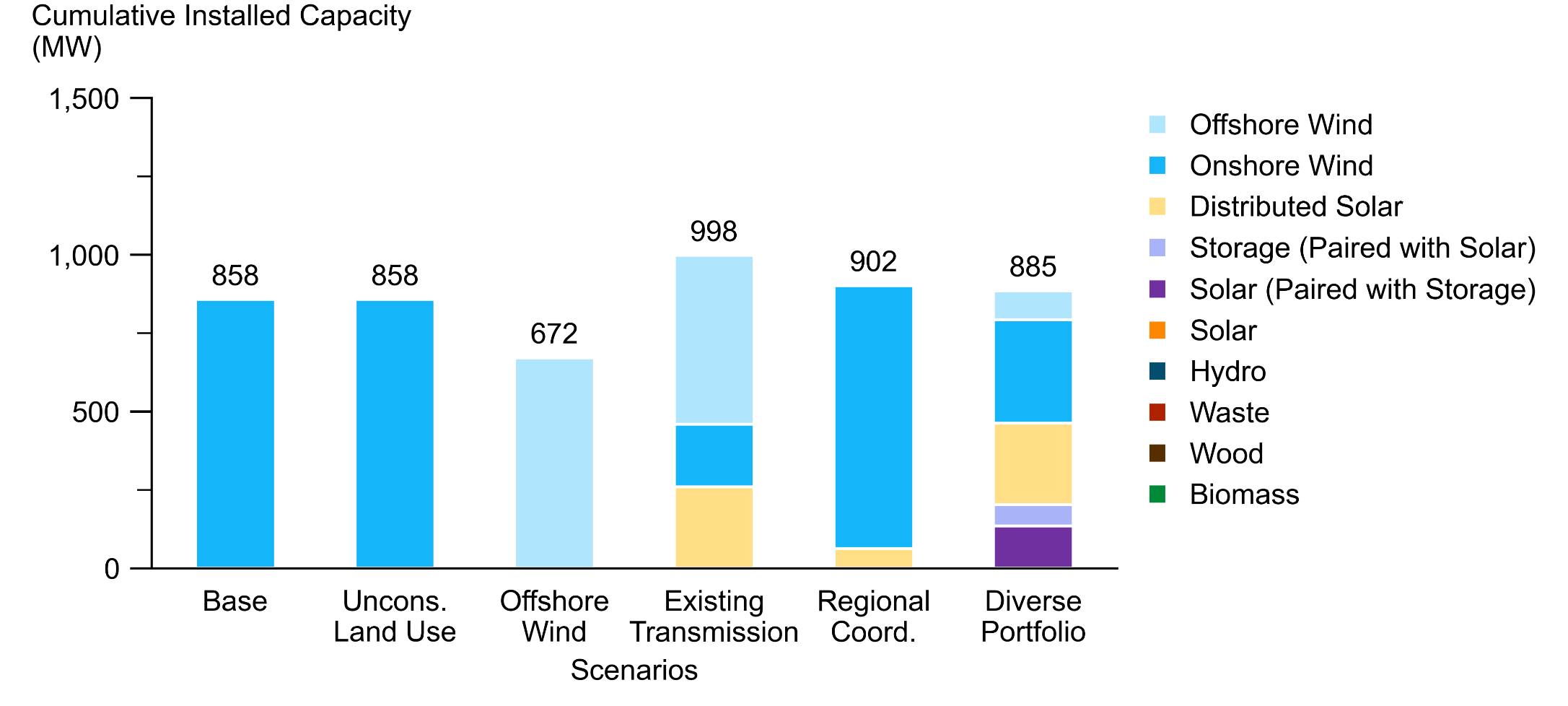 Source: ISO New England
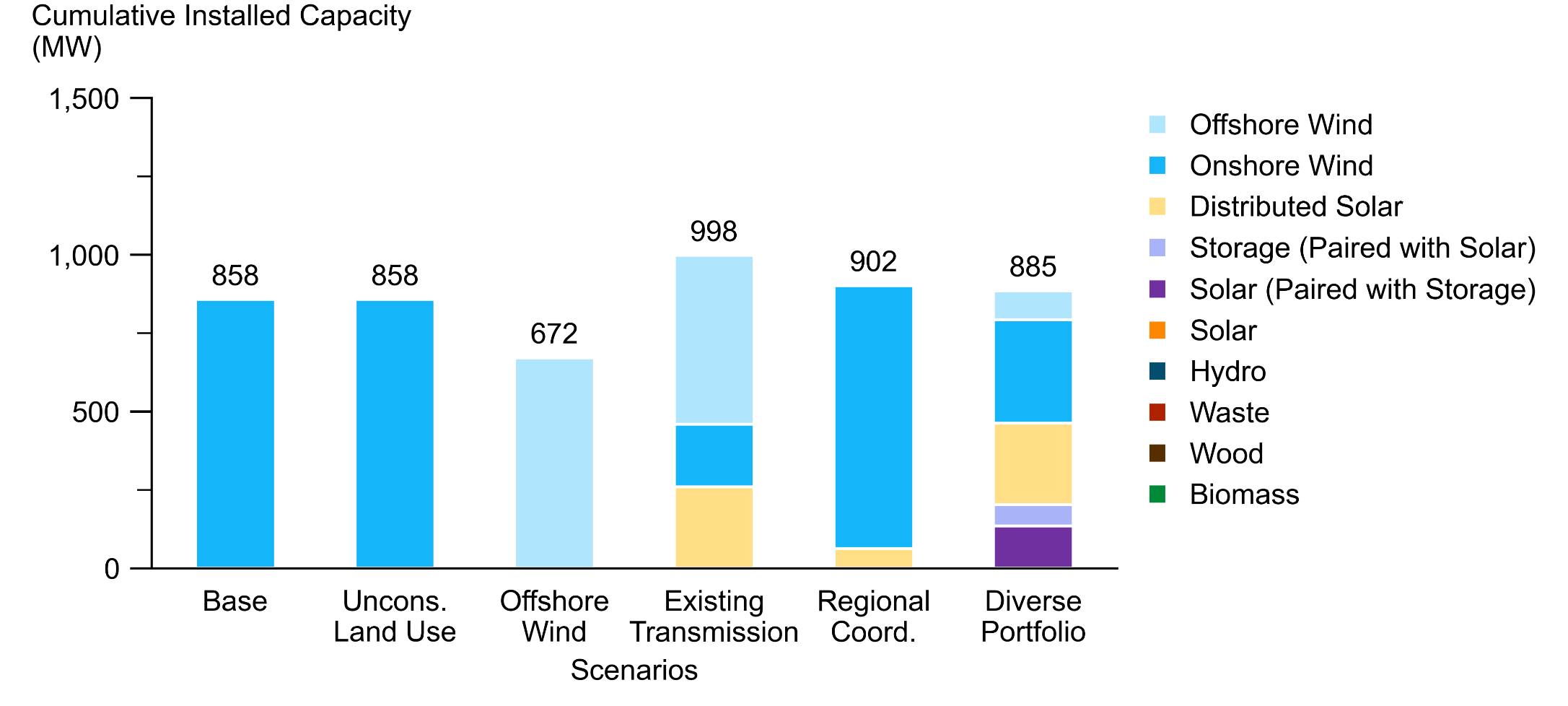 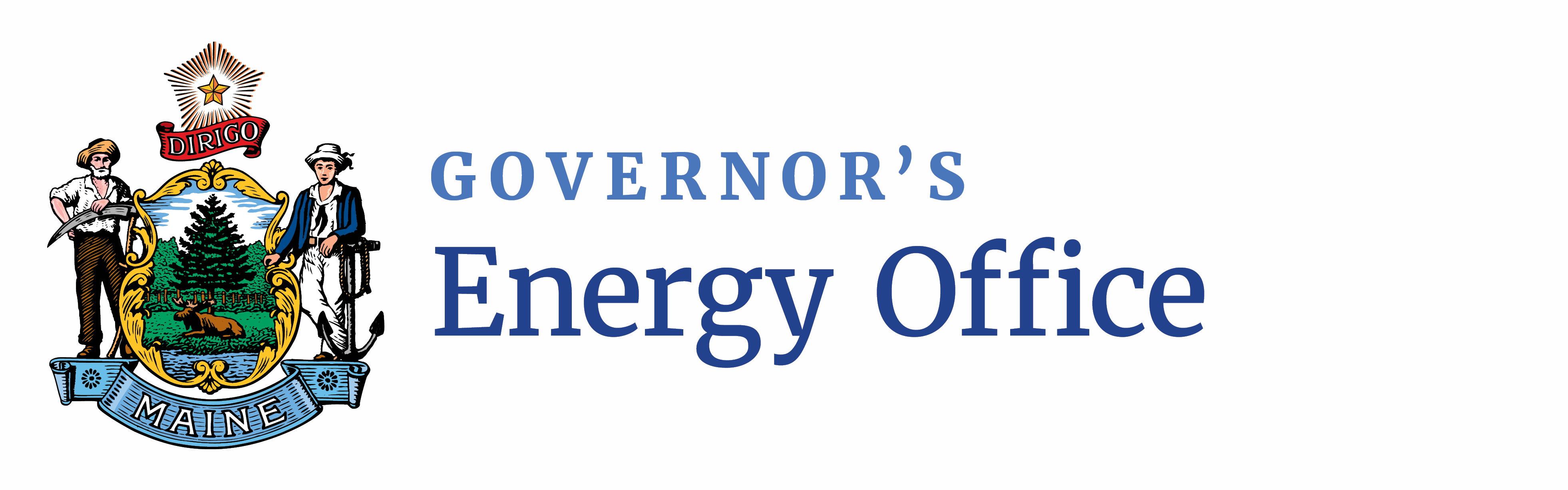 Renewable Energy Activity (Strategy C)
RPS Procurements
Tranche 1 Bid Selections 
- 17 renewable projects ~9.5% of State electric load); 546 MW selected; (solar, wind, biomass, hydro)
- 450+ jobs (FTE) during construction; Initial capital spending of $145+ million

Tranche 2 (Issued January 2021)
- Roughly 4.5% of State electric load; Bids were due March 2021

Distributed Generation
- Net Energy Billing

Offshore Wind
- Maine Offshore Wind Initiative and 
   Offshore Wind Roadmap ($2.1 million from US EDA)
- New England Aqua Ventus Demonstration Project
- Floating Offshore Wind Research Array
- Searsport Infrastructure and Market Potential Assessment

Maine Legislative Session Underway
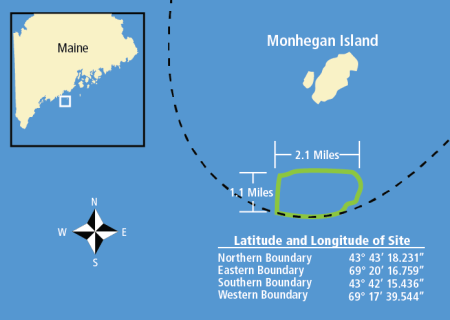 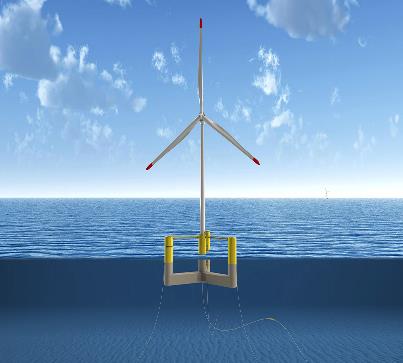 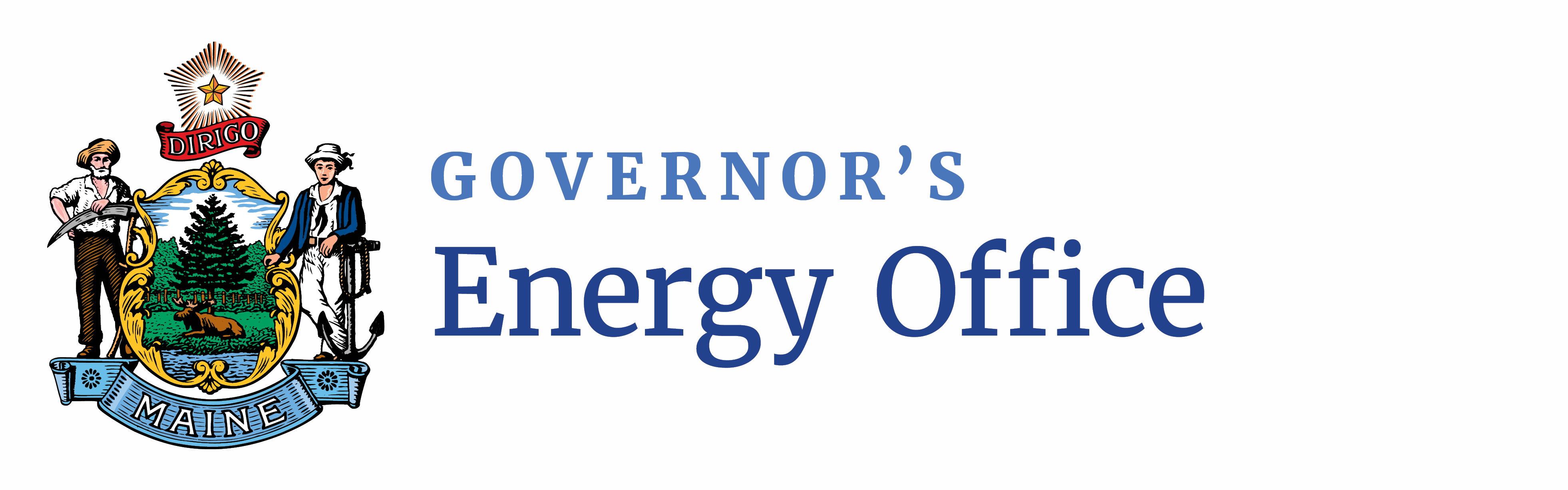 Strengthening Maine’s Clean Energy Economy
Strengthening Maine’s Clean Energy Economy, published in November of 2020, is a detailed analysis of the momentum within Maine’s clean energy economy, and how the sector is emerging as a source of economic growth and workforce opportunities. Strategies focus on:
 
- Policy and Program Development

- Workforce Development and Recruitment

- Support and Promote Cleantech Innovation

- Incorporate Equity and Just Transition


Governor Mills’ goal: 
30,000 clean energy jobs by 2030
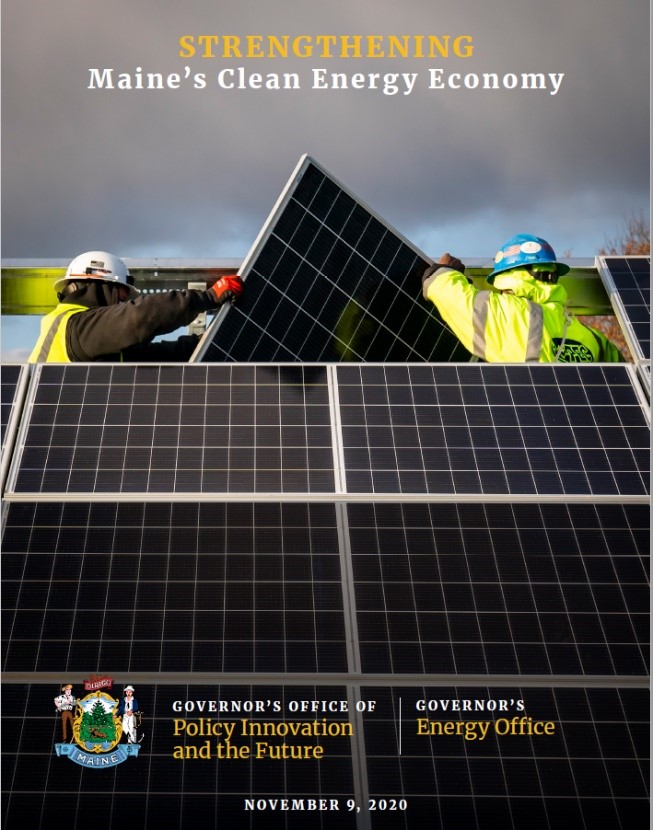 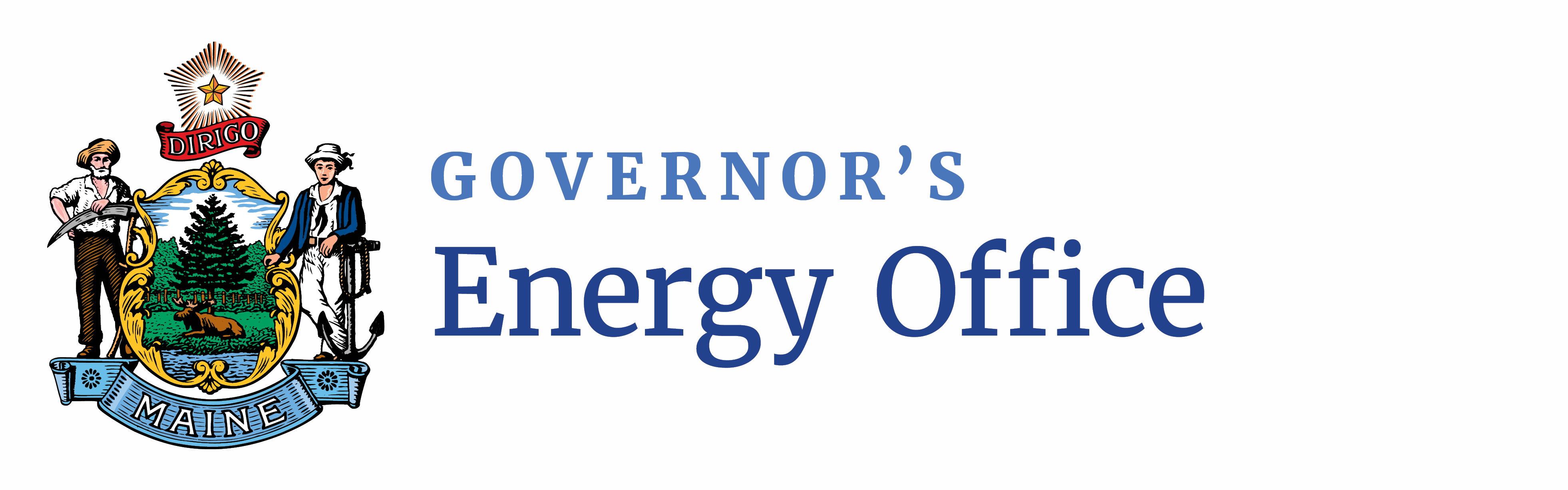 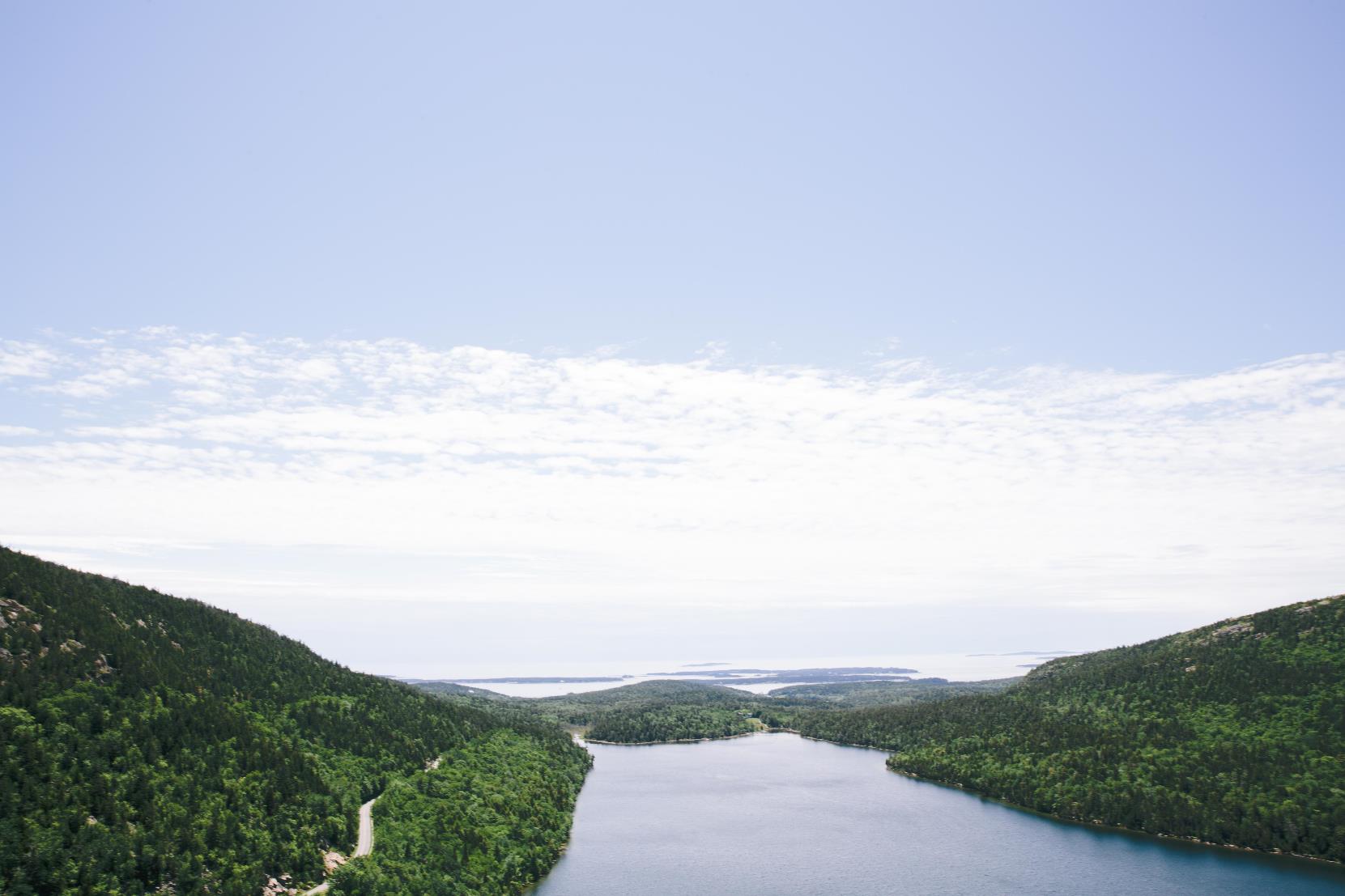 Thank You

Dan.Burgess@maine.gov

www.maine.gov/energy
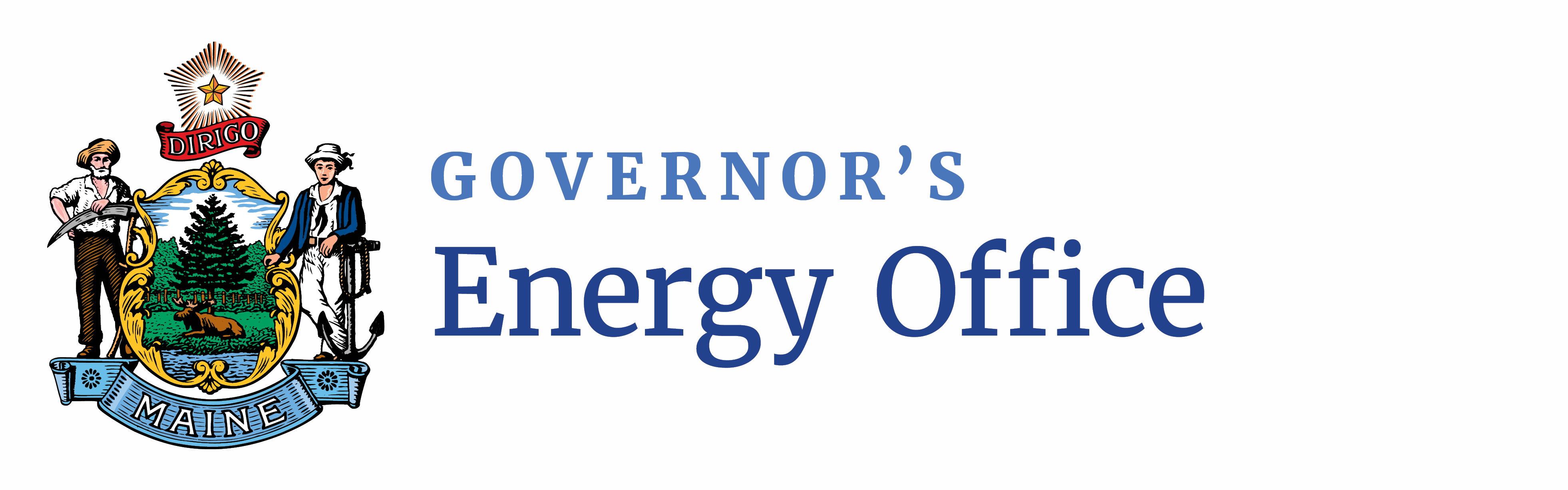